Flujo del proceso Directiva de Funcionamiento
Adjuntar certificados y credenciales de los Guardias de la instalación
Llenar Formulario F35-B
No
Consultar con Freddy Marín o Ramón Marileo si ésta existe
¿Directiva está tramitada?
Presentar F35-B al área Legal y solicitar resolución de la Dirección del Trabajo
Sí
Solicitar una copia y llevarla a la instalación
Presentar toda la documentación a Freddy Marín para iniciar tramite en la AAFF
No
¿Instalación cuenta con Directiva de Funcionamiento?
Sí
Asegurarse que se encuentre en un lugar visible, ante fiscalizaciones
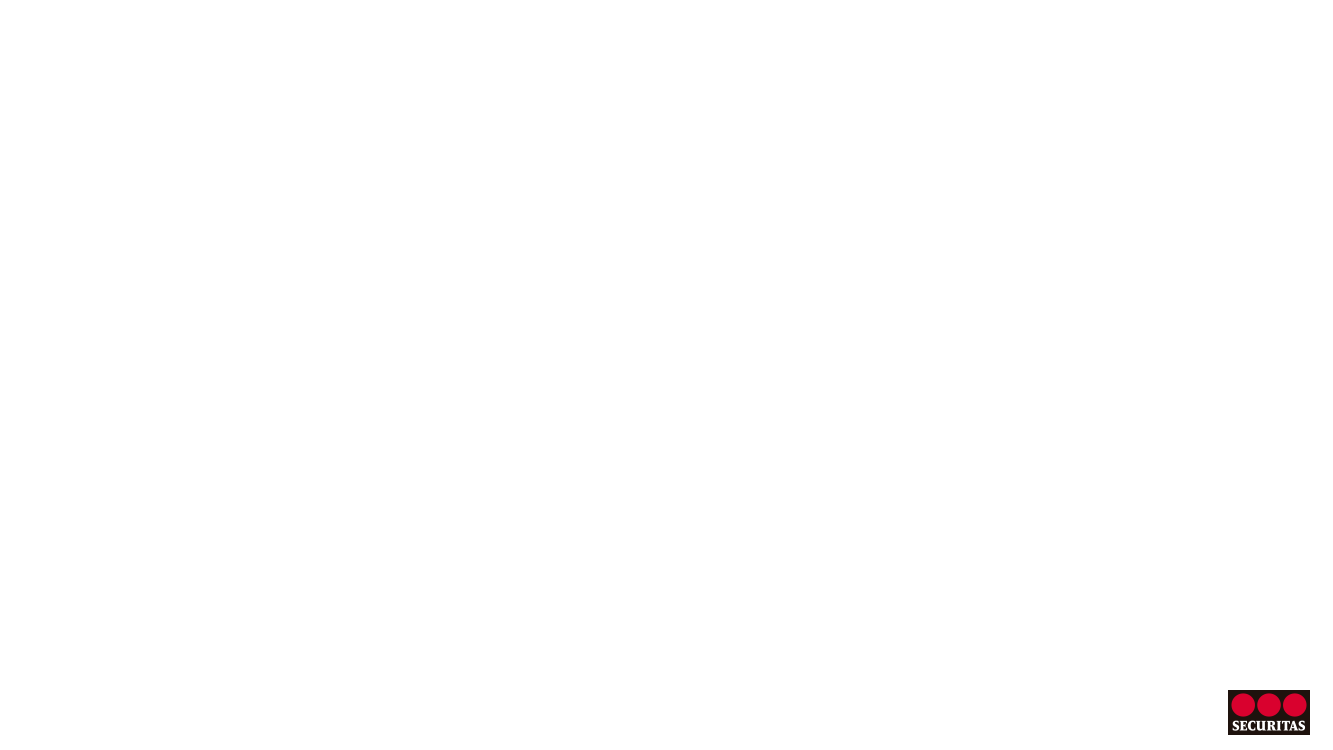